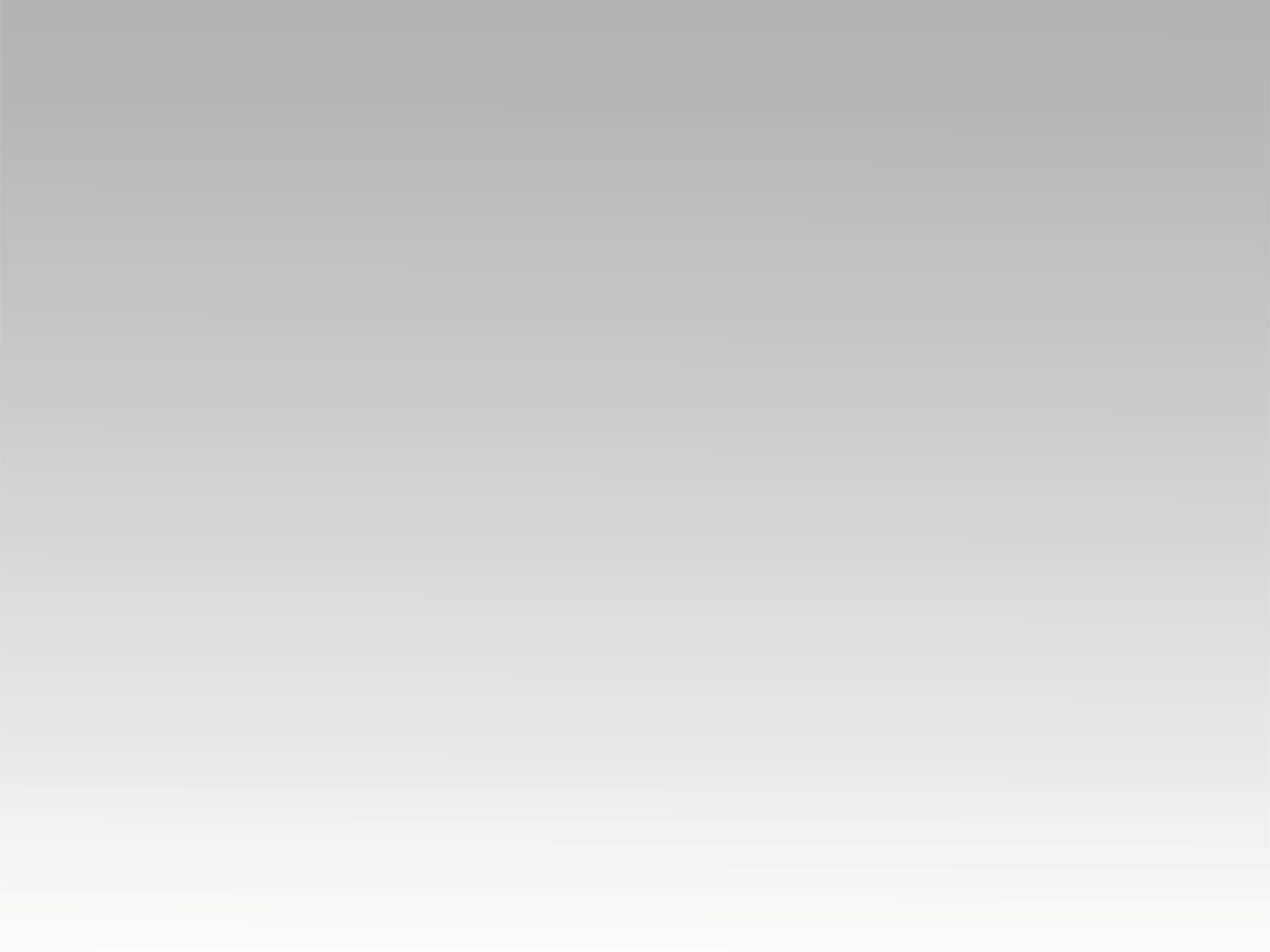 تـرنيــمة
قلبي ينبض من جديد
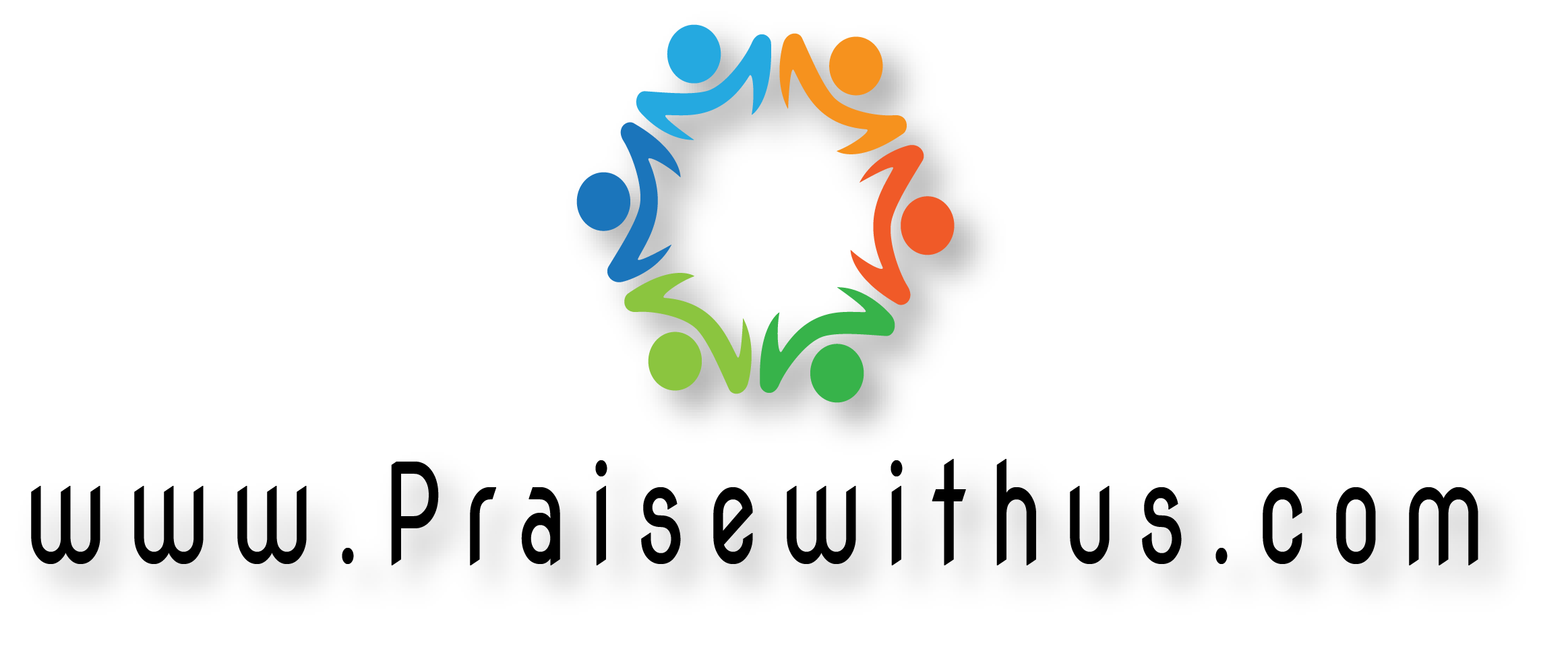 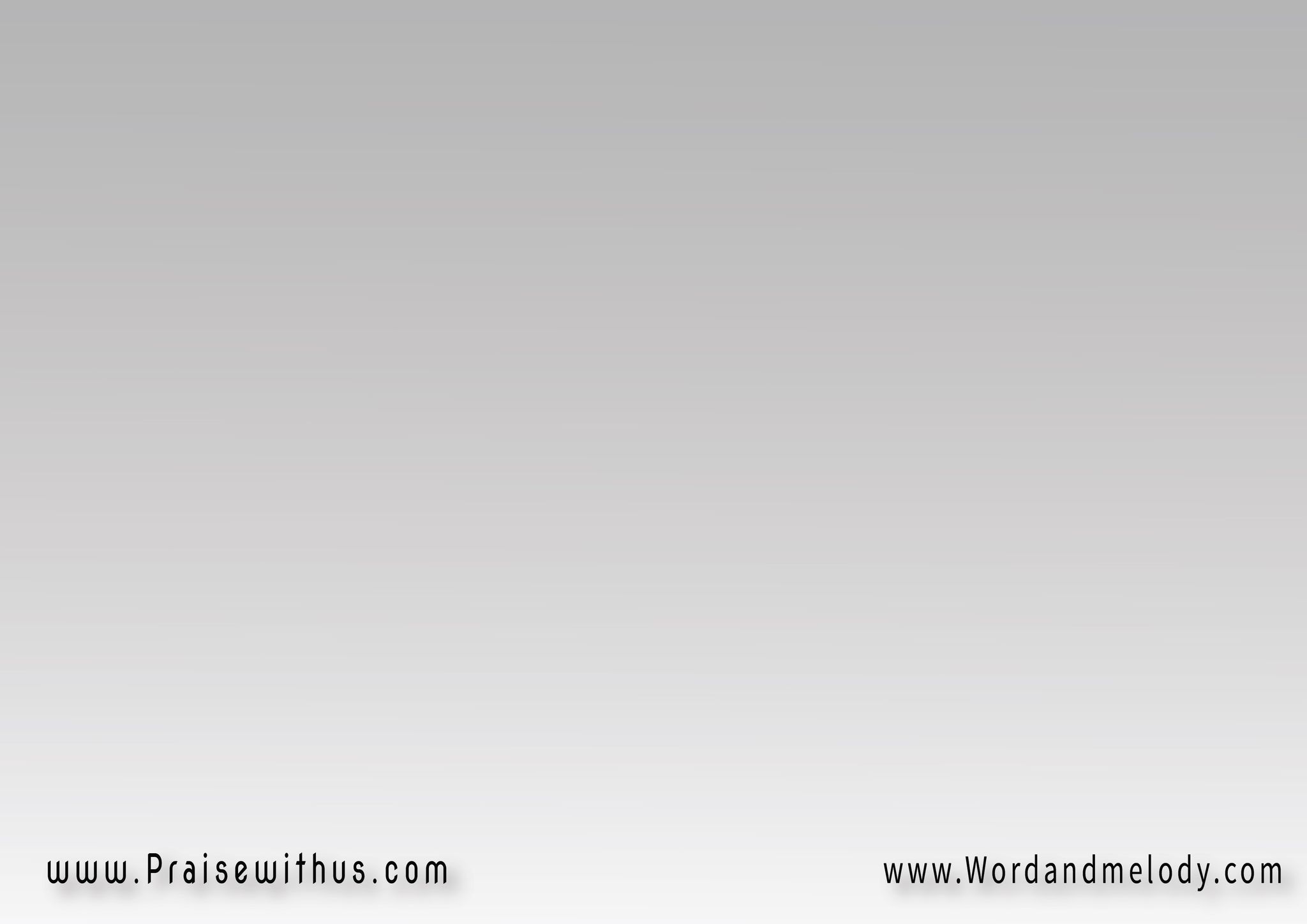 قلبي ينبض من جديد 
يدعوك يا ربي المجيد 
اعلم اني شردت 
حتى حبك تركت
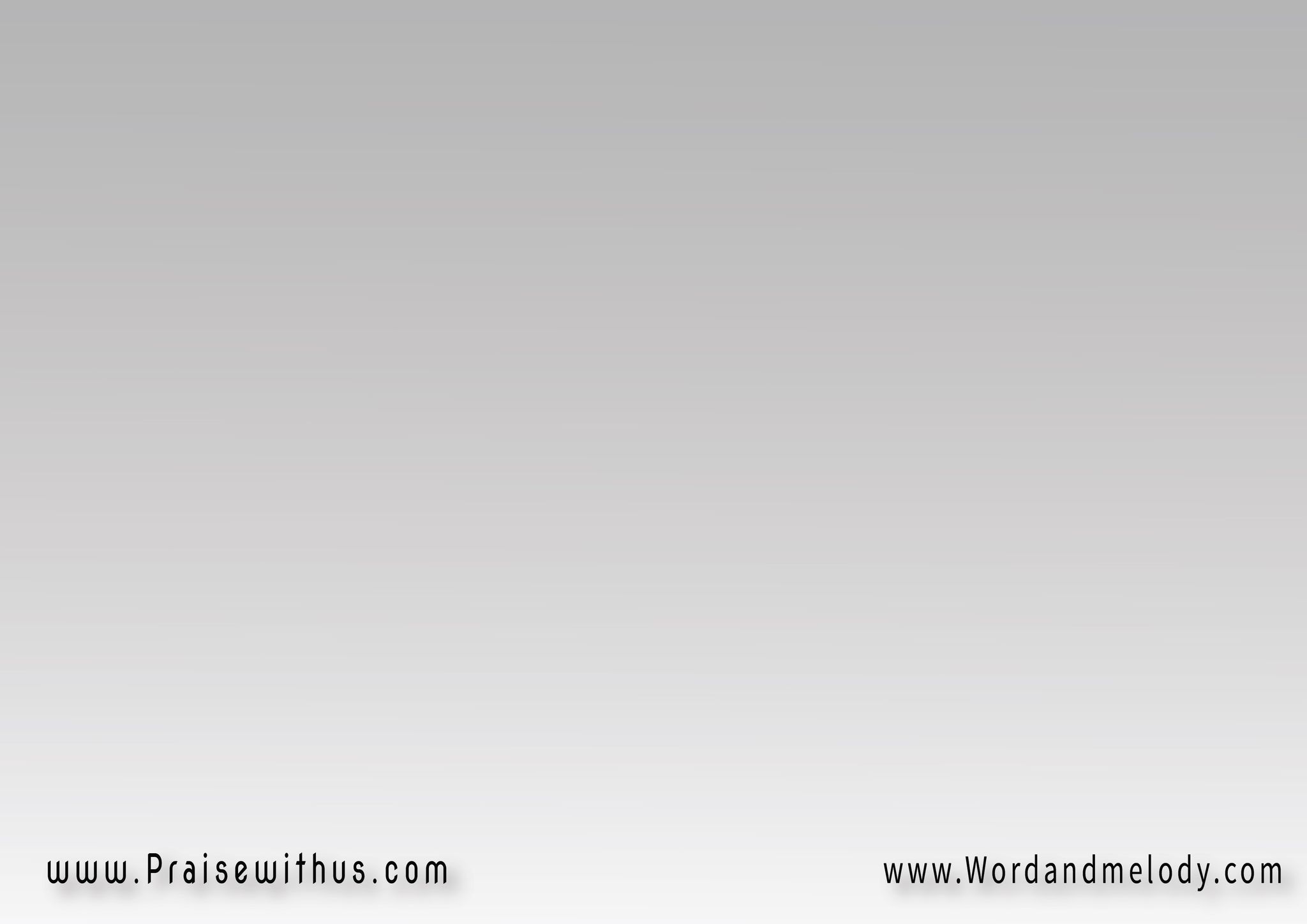 واعتمدت واتكلت 
على حب الآخرين 
فتعبت إذ وجدت 
أنه ليس صديق
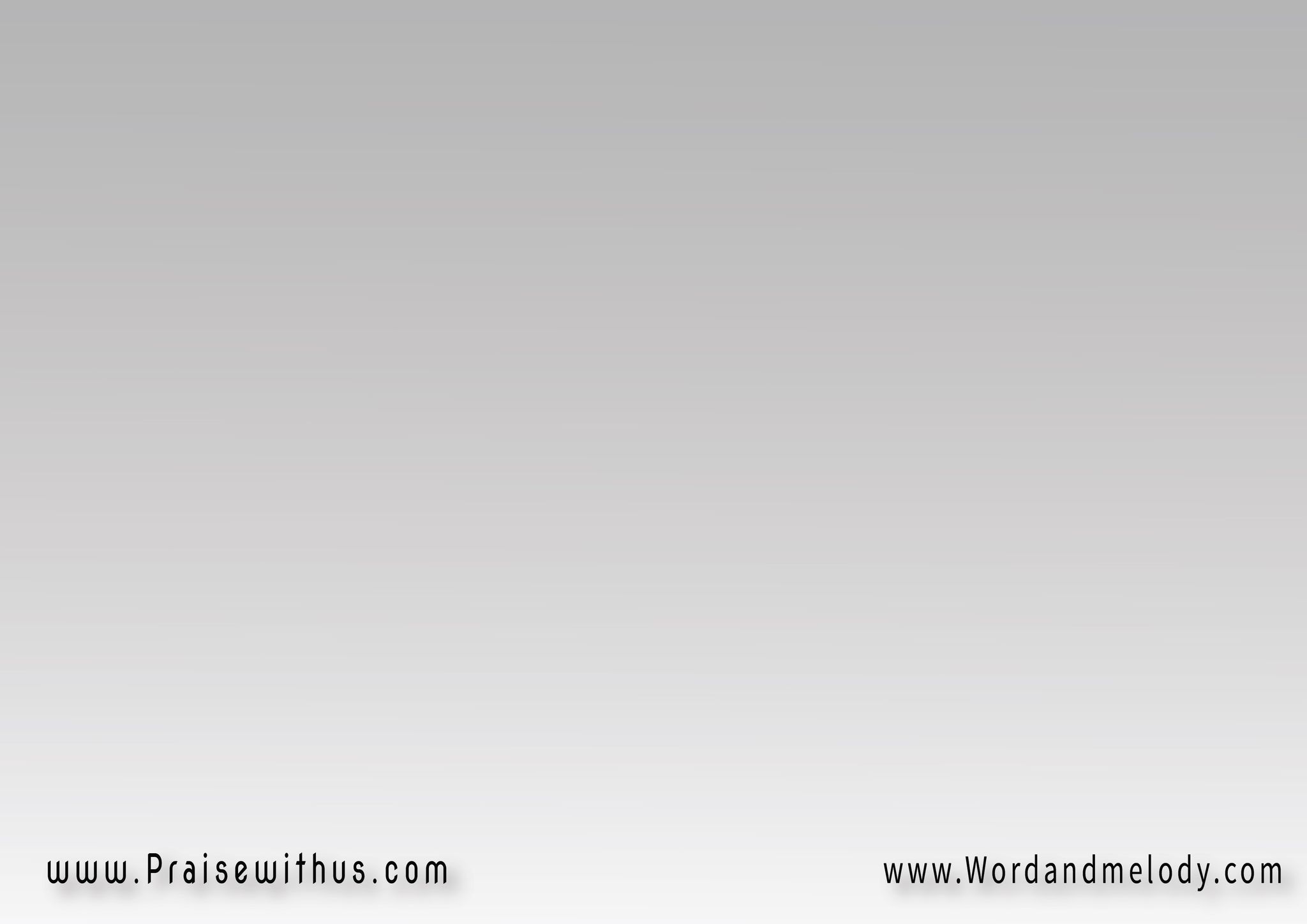 فرجعت إذ عرفت 
أنك الحب الوحيد 
تستطيع ان تفيض 
حتى في قلبي الصغير
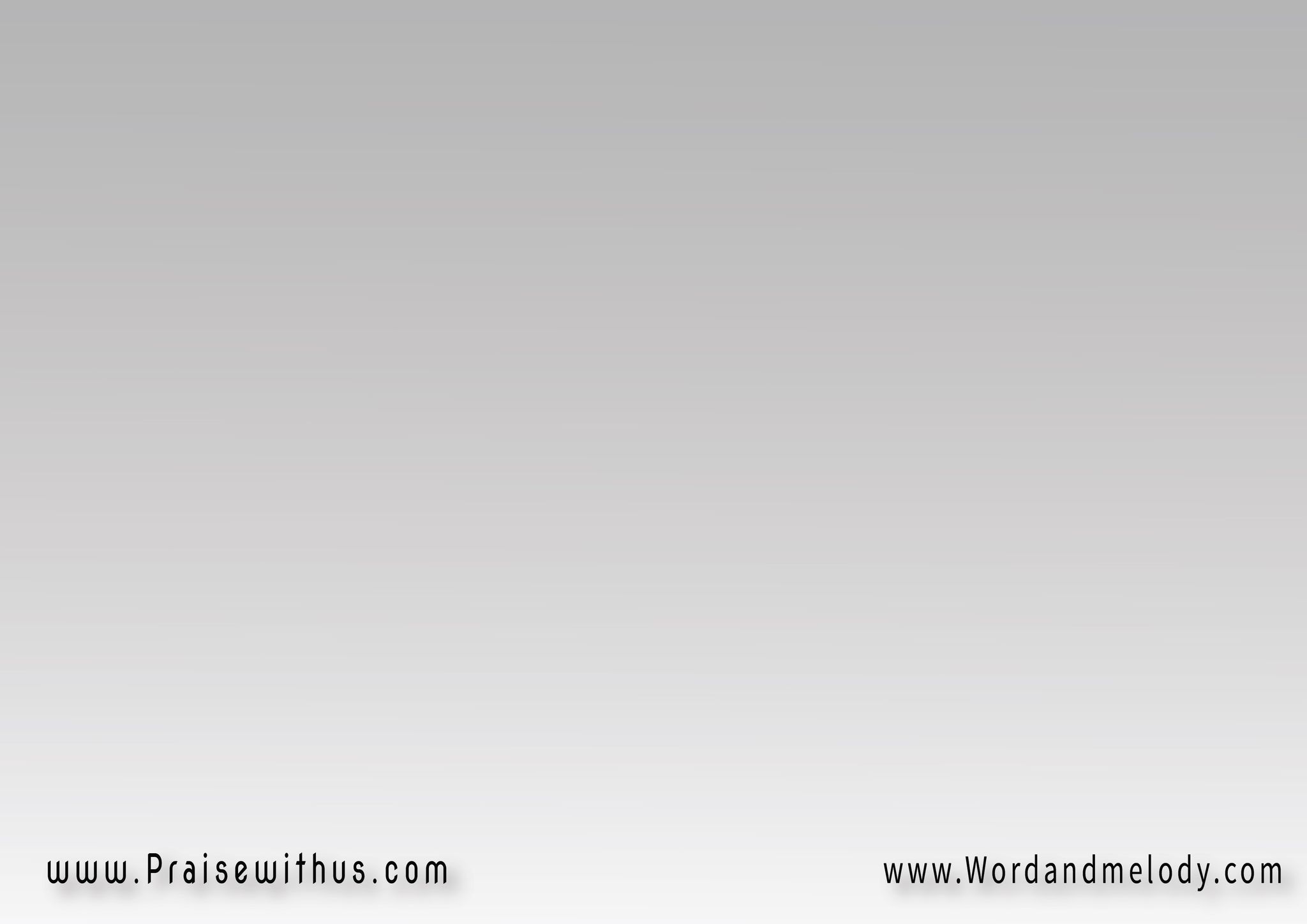 كي أعود من بعيد 
بمنطق الحب الجديد 
وأحب الأخرين 
أحب كل الأخرين
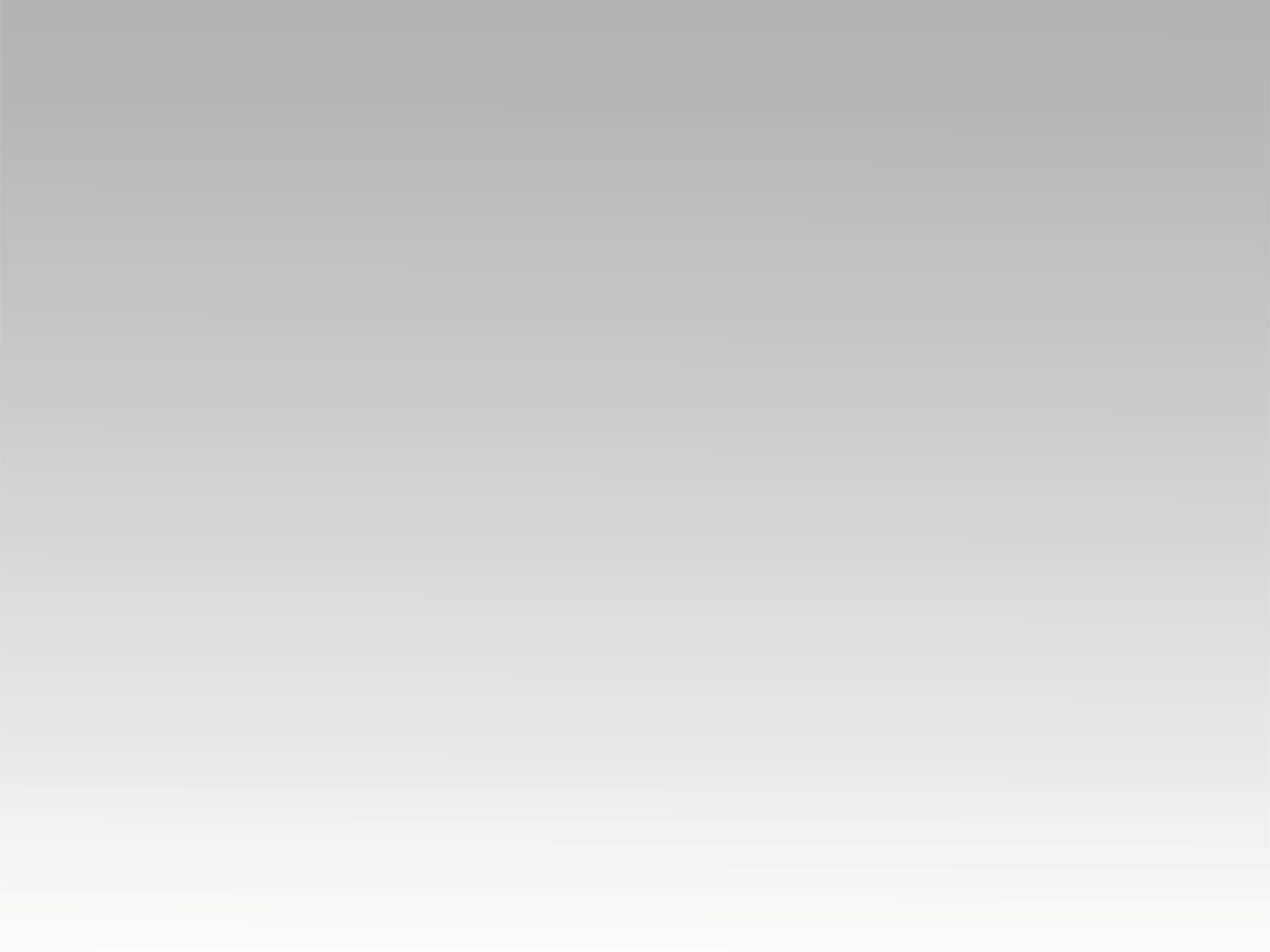 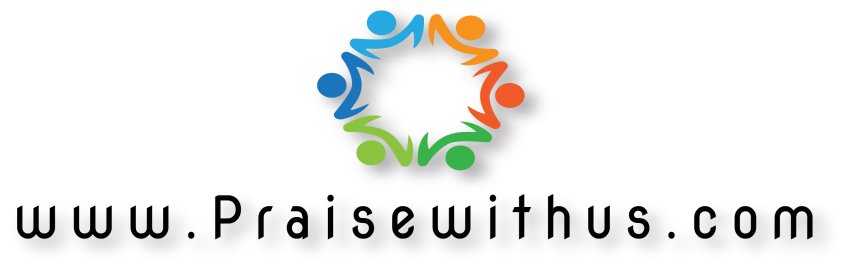